«Как хорошо у нас в детском саду!»
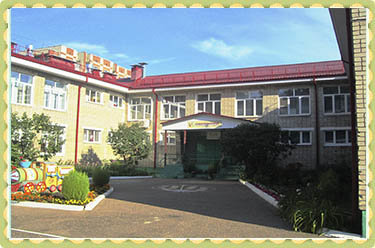 ОАО «РЖД» Детский сад №89 Адрес: проспект Ленина 54 А
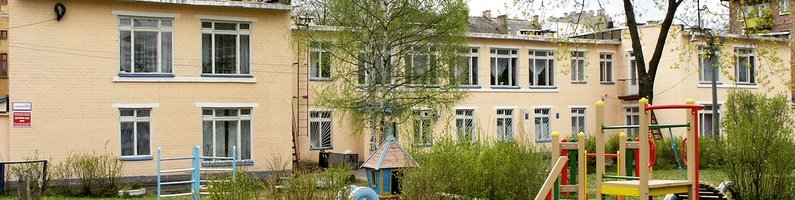 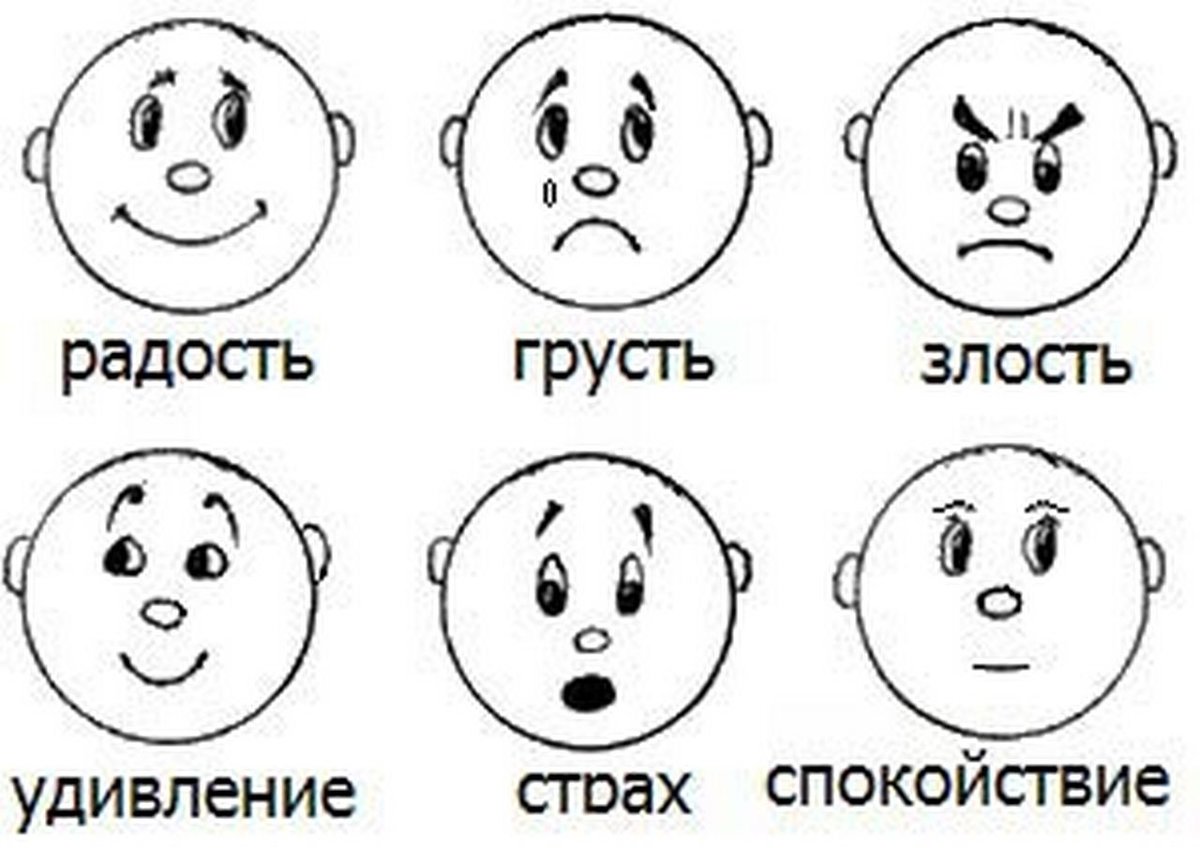 Сотрудники детского сада
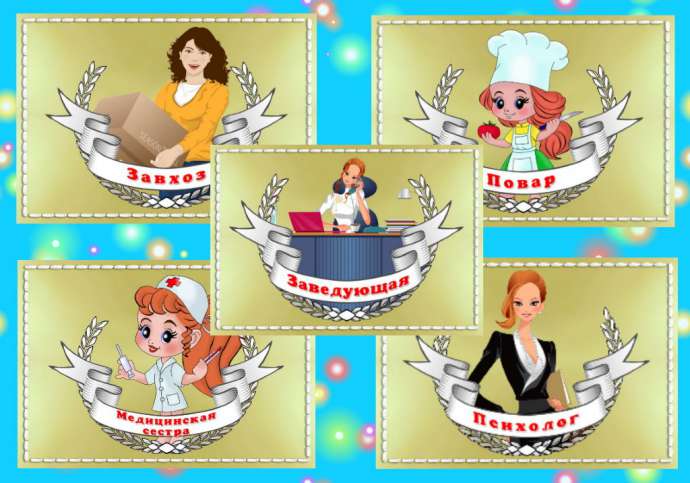 Воспитатели (Елена ВладимировнаОльга Юрьевна
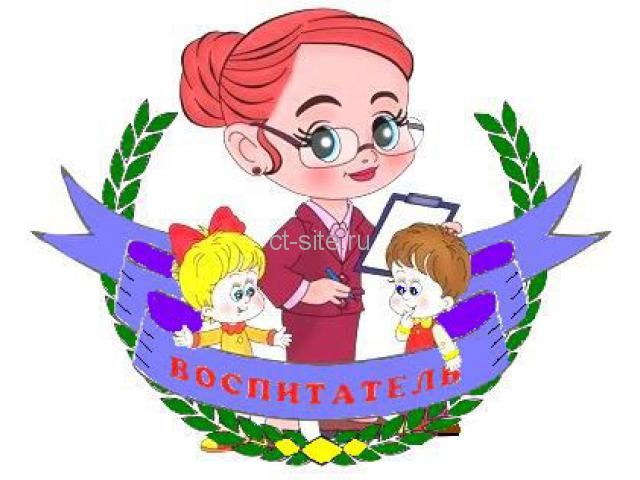 Заведующая (Светлана Викторовна)
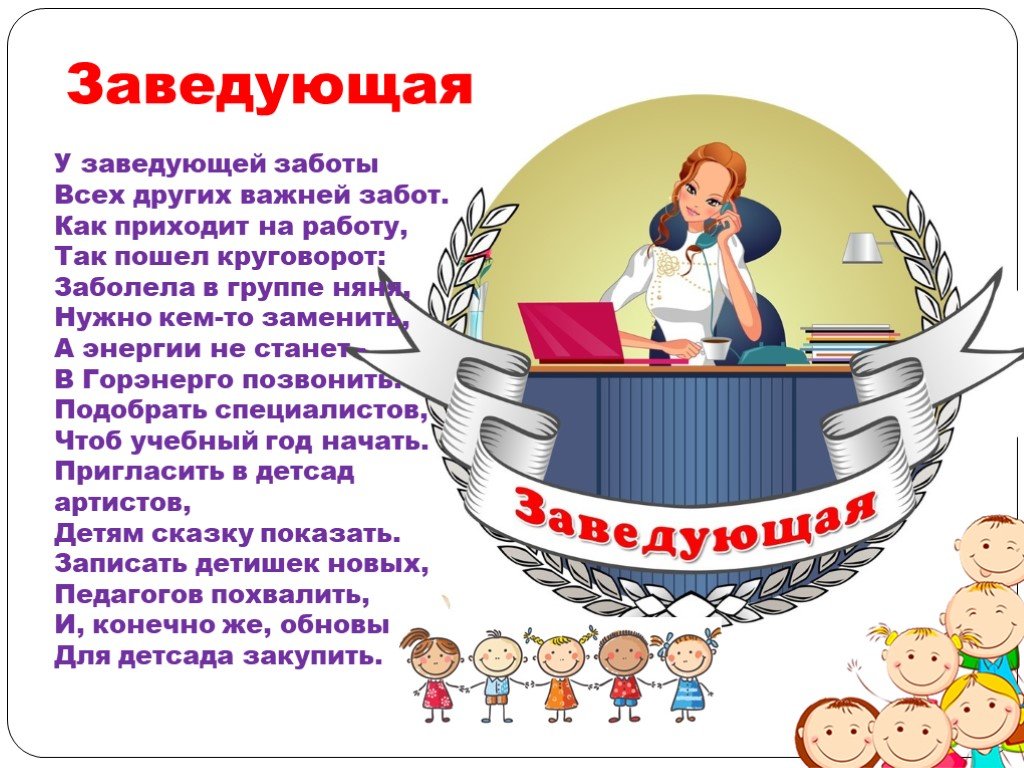 Логопед(Татьяна Владимировна)
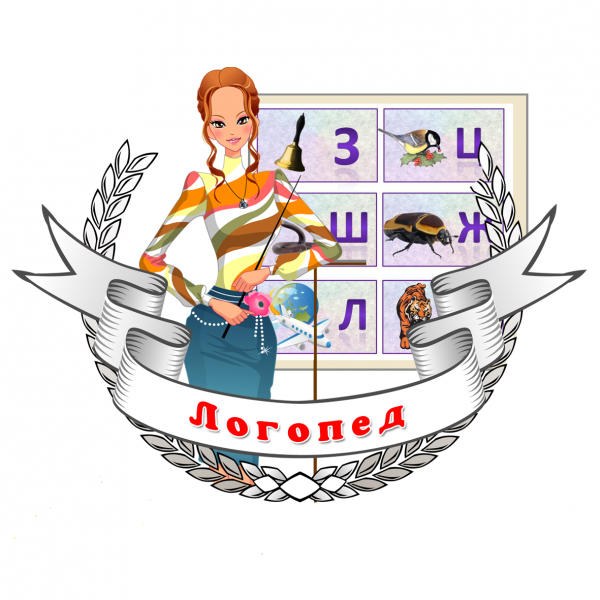 Музыкальный руководитель (Ольга Валентиновна)
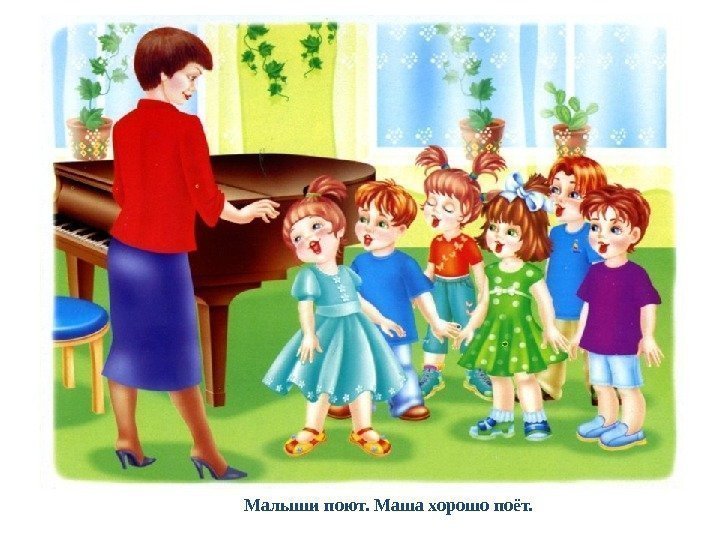 Помощница воспитателя(Елена Александровна)
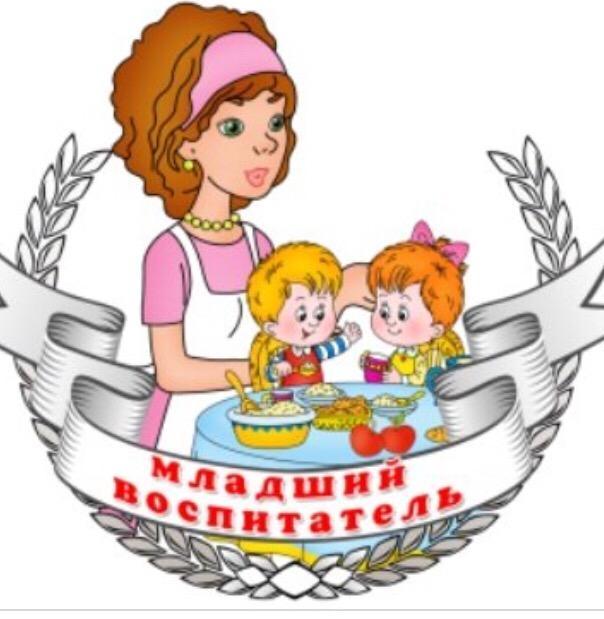 Повар
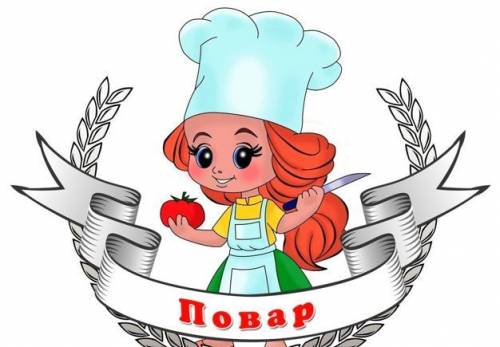 Методист (Дина НиколаевнаЕлена Станиславовна)
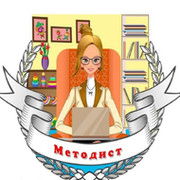 Инструктор по физкультуре(Ирина Владимировна)
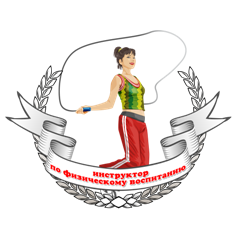 Кастелянша(Зоя Геннадьевна)
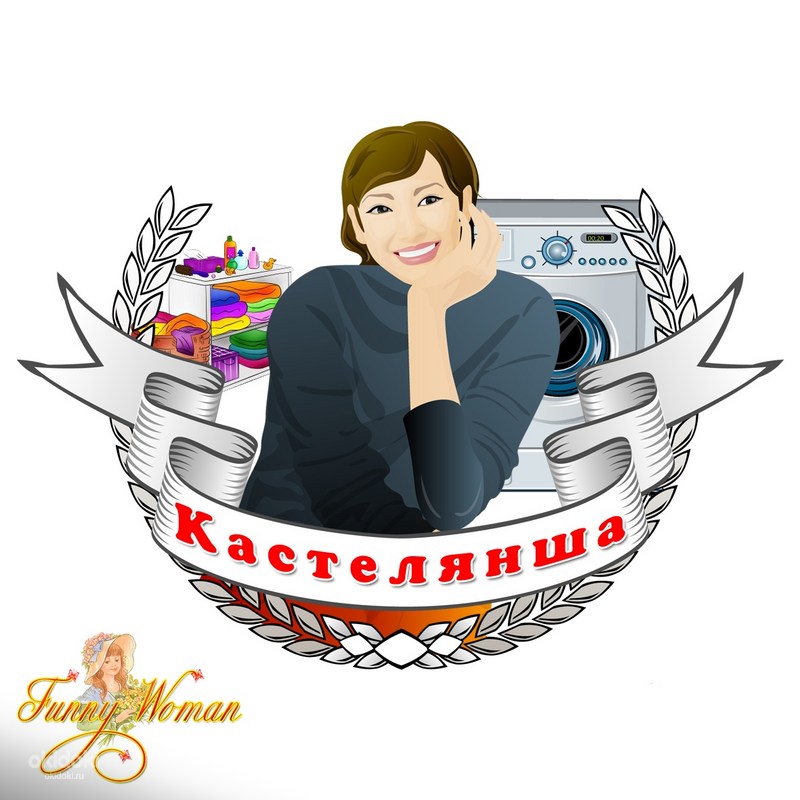 Прачка
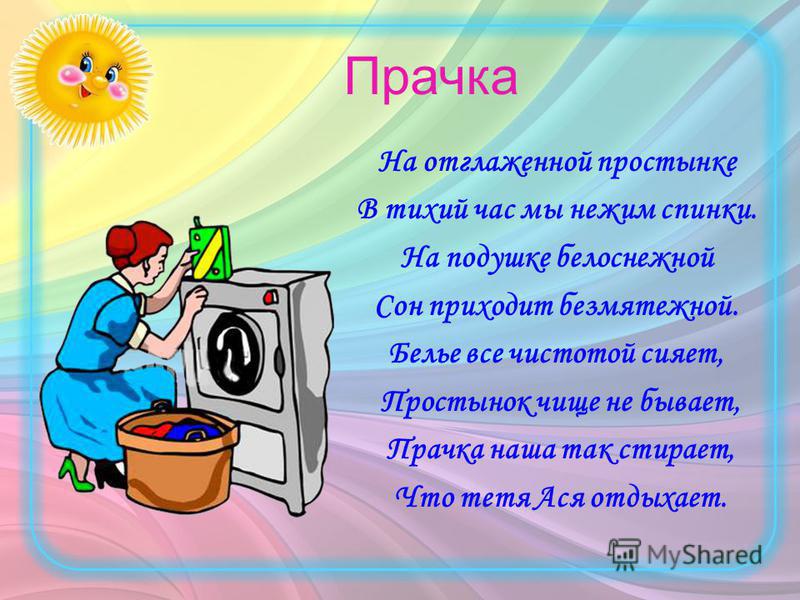 Дворник (Сергей Геннадьевич)
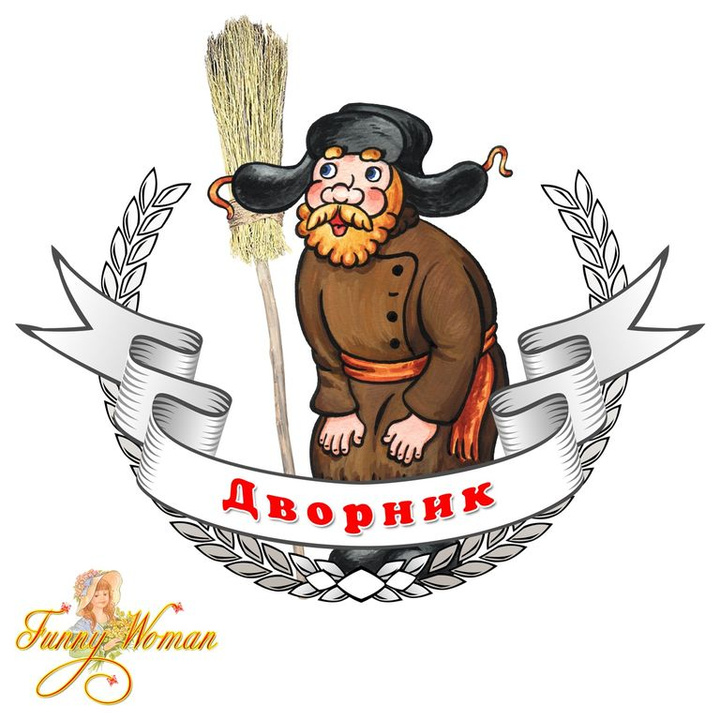 Сторож
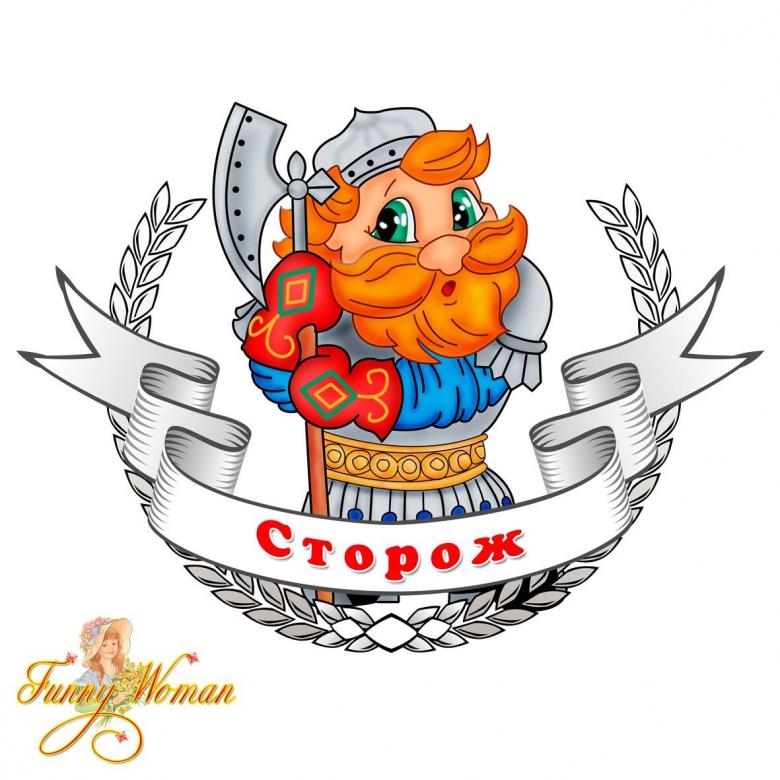 Психолог(Ирина Викторовна)
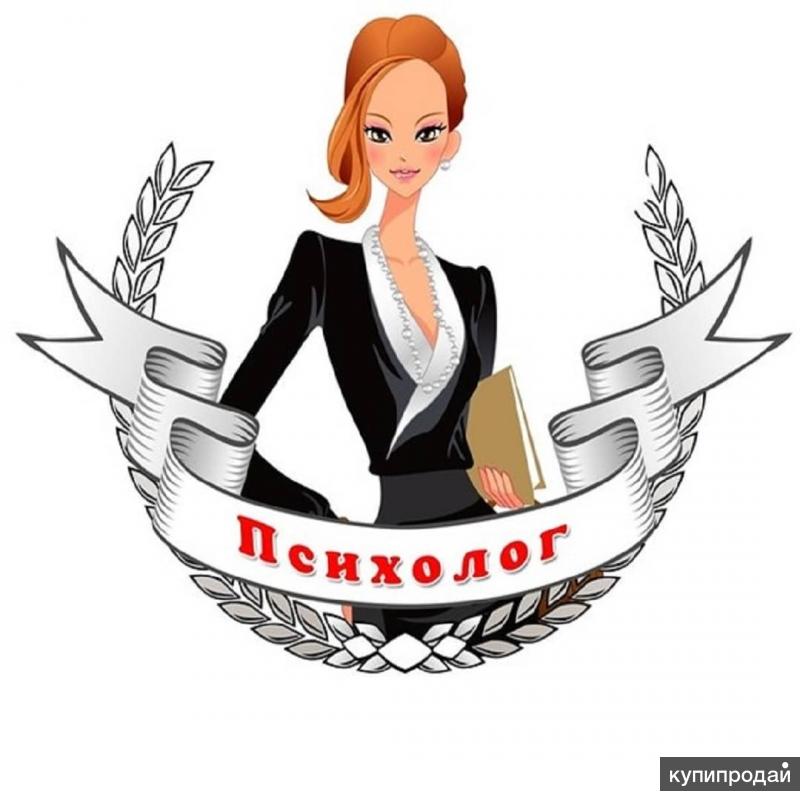 Завхоз (Надия)
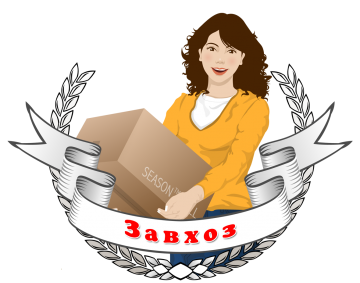 Медсестра (Старшая- Елена Васильевна; Ольга Владимировна)
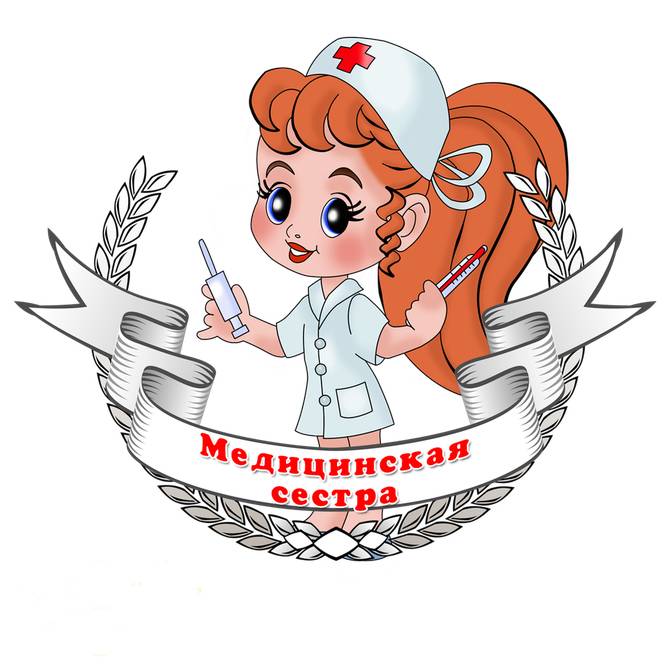 История детского сада
Детский сад расположен в городе Ярославле – жемчужине «Золотого кольца» древнерусских  городов, с 1000-летней историей, расположенного на «Волге широкой, на Стрелке высокой». Отсюда начинается путь к кладовым Крайнего Севера, Сибири, Дальнего Востока, идет управление сложным железнодорожным хозяйством.
Здание детского сада сдано в эксплуатацию в марте 1976 года как Ясли – сад №125 Северной железной дороги для комплектования детьми Ярославского электоровозоремонтного завода, Локомотивного и Вагонного депо станции Ярославль и др.
История детского сада
В 2019 году был сделан косметический ремонт групповых помещений, музыкального зала, лестничных маршей, приобретена детская игровая мебель, новые шкафчики в раздевальные комнаты, обновлена посуда, обустроена территория детского сада.
Деревья и кустарники
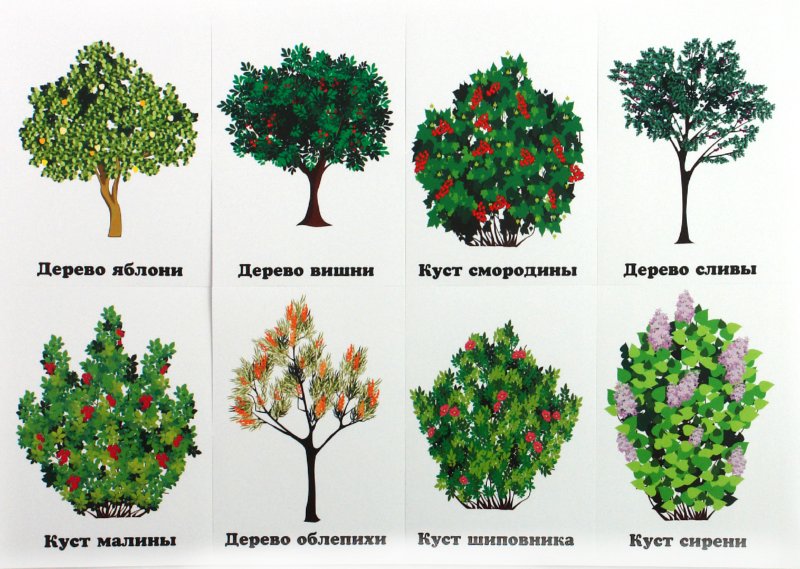 Береза
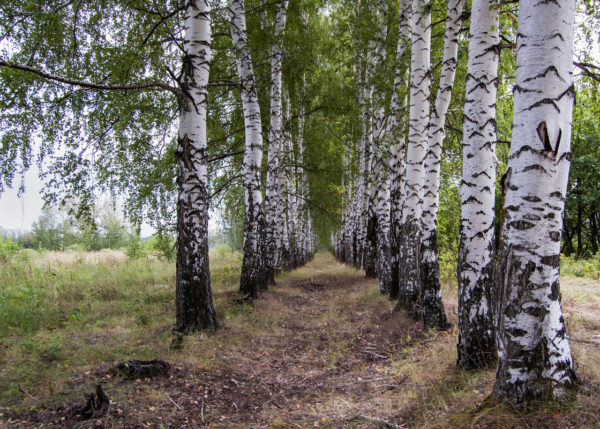 Тополь
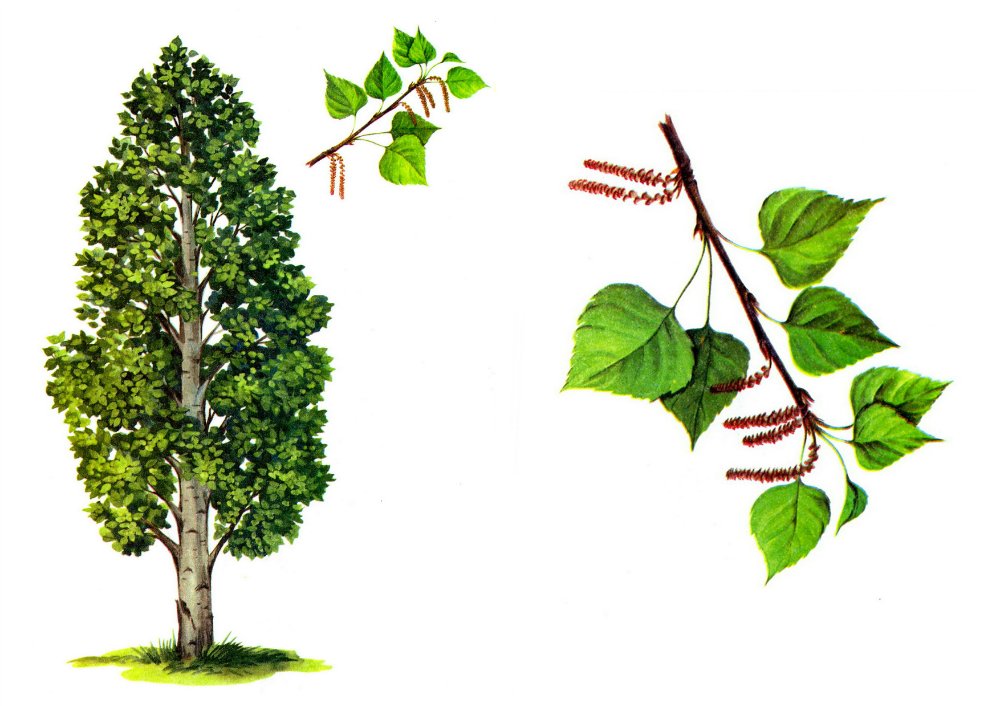 Сирень
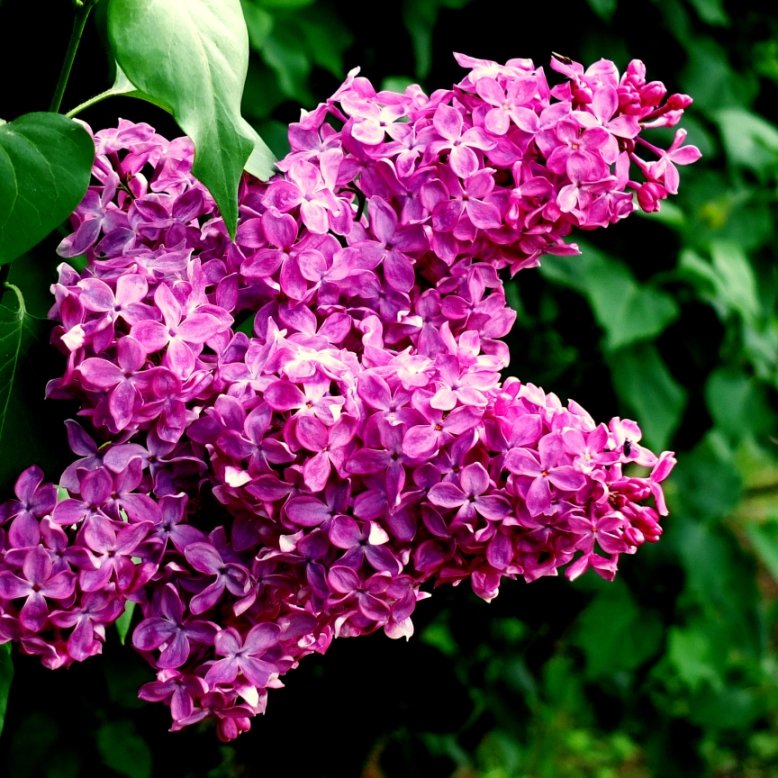 Черная рябина
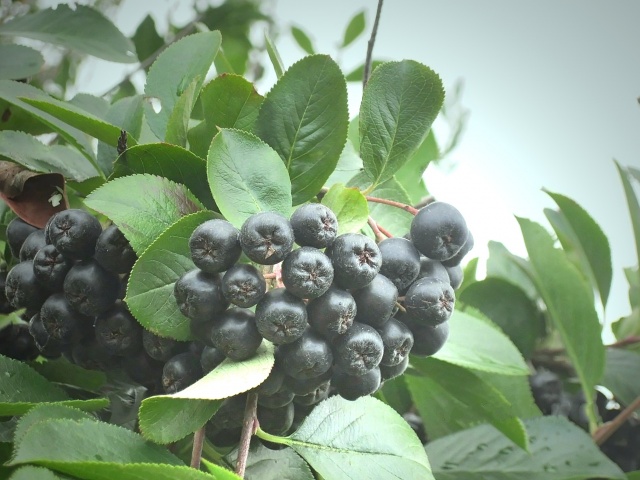 Смородина
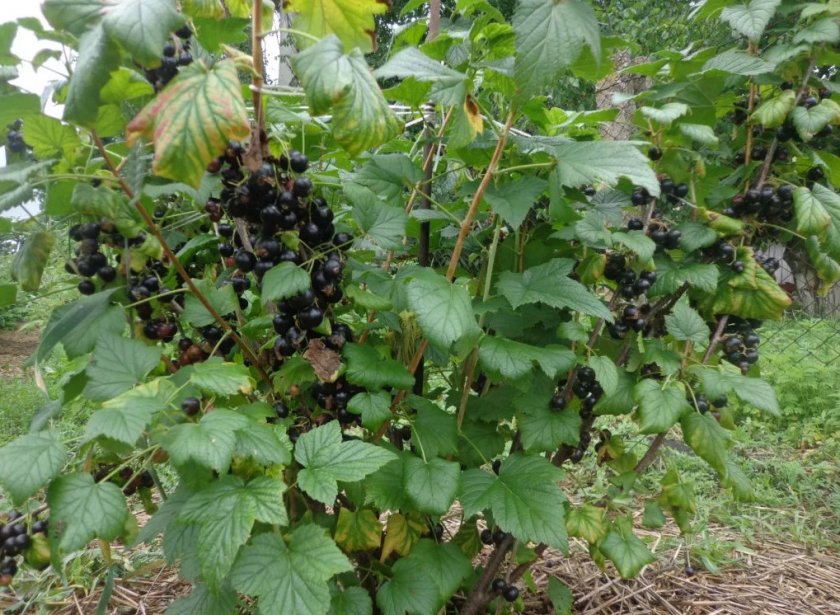 Туя
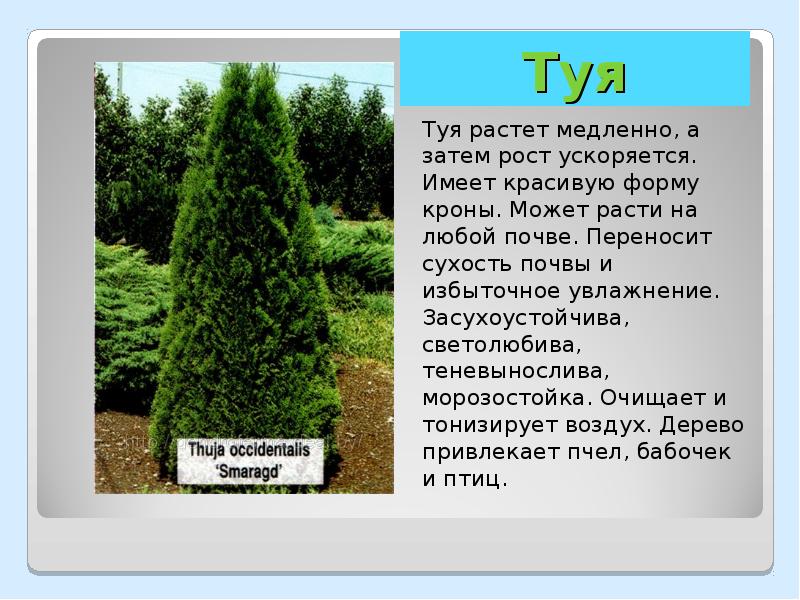 Клен
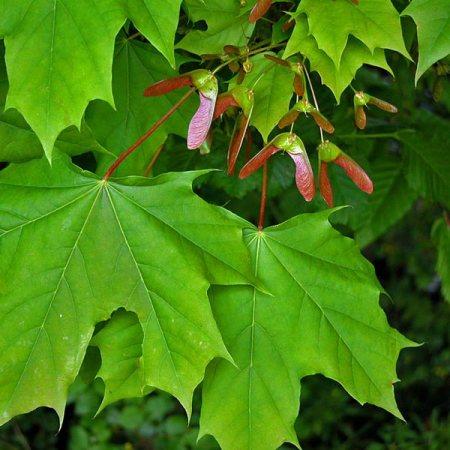 Красная рябина
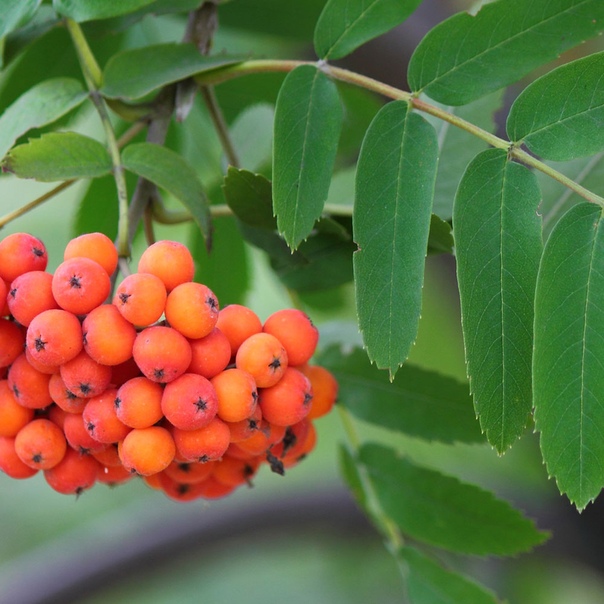 Ель
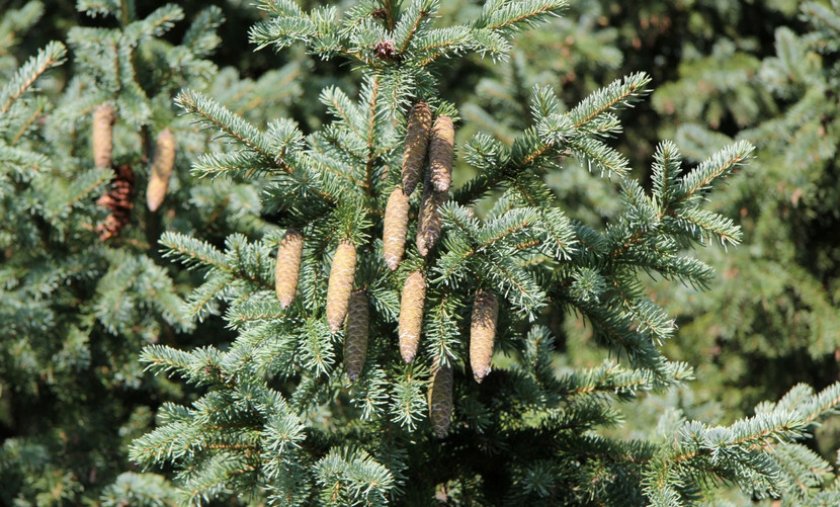 Вишня
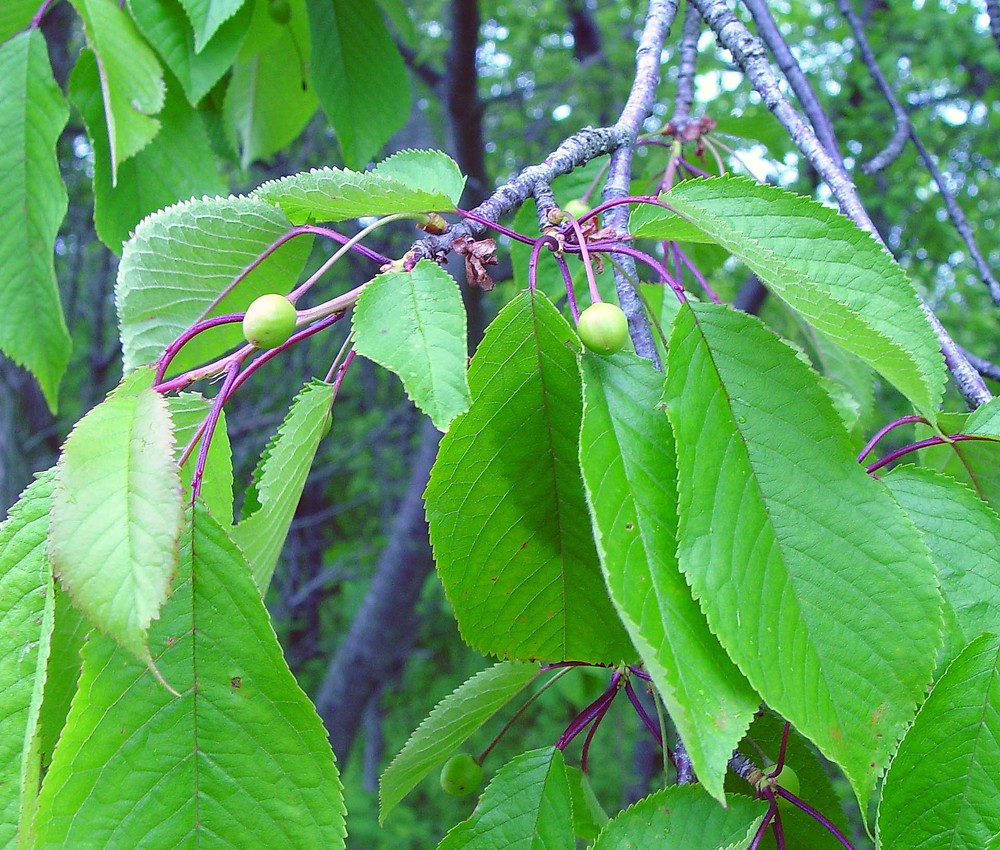 Помещения детского сада
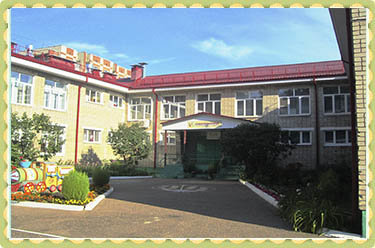 Музыкальный зал
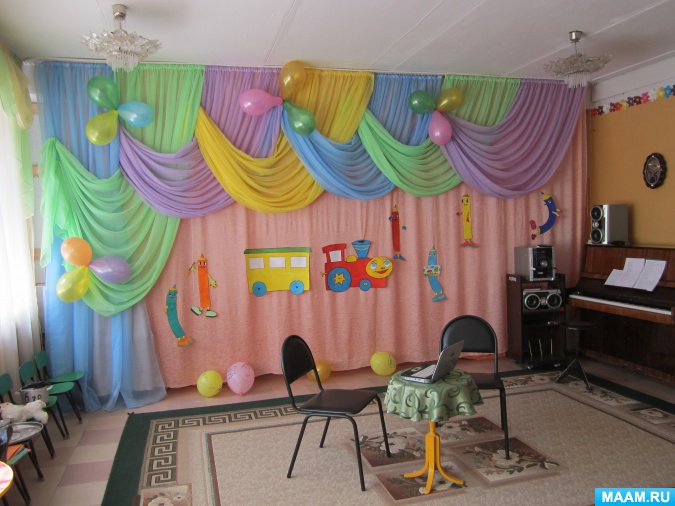 Спортивный зал
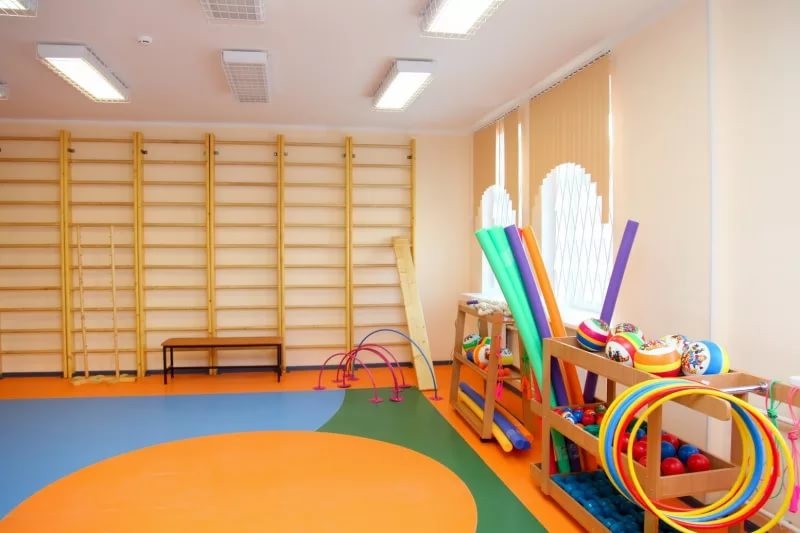 Кабинет заведующего
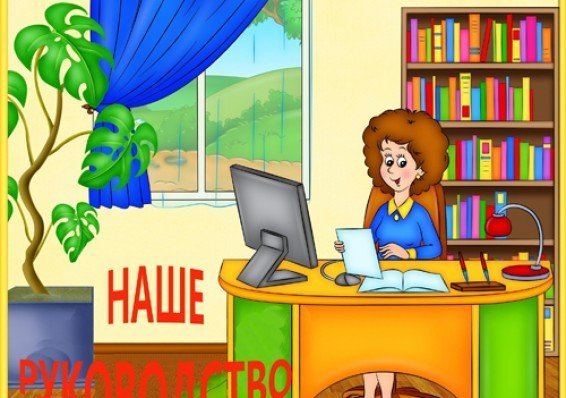 Кабинет психолога
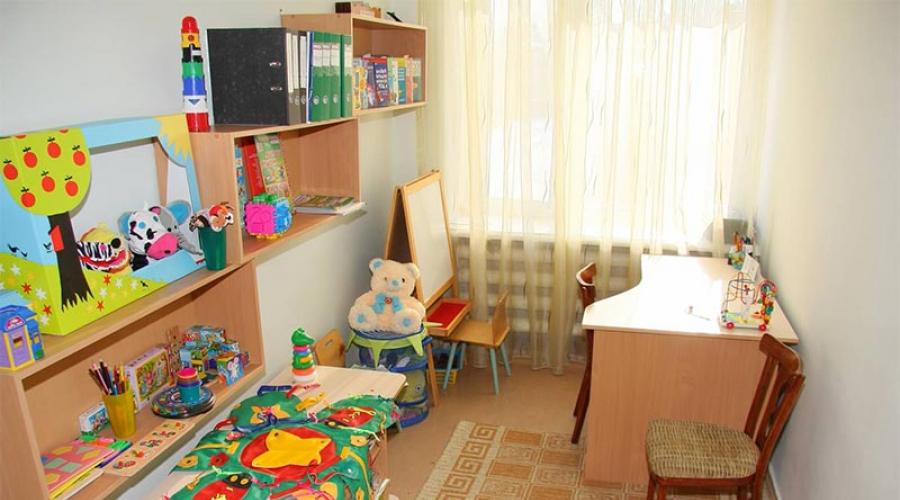 Прачечная
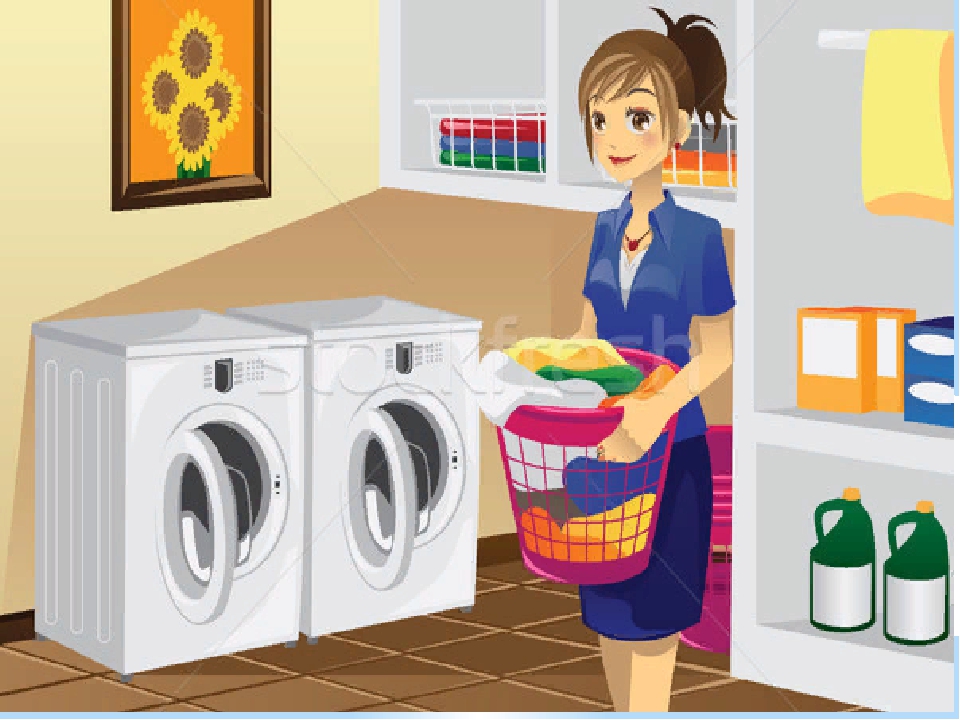 Кухня
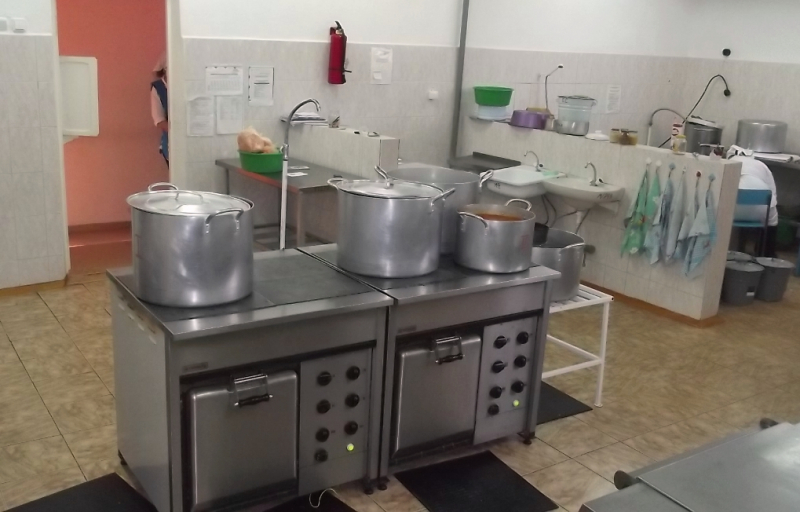 Медицинский кабинет
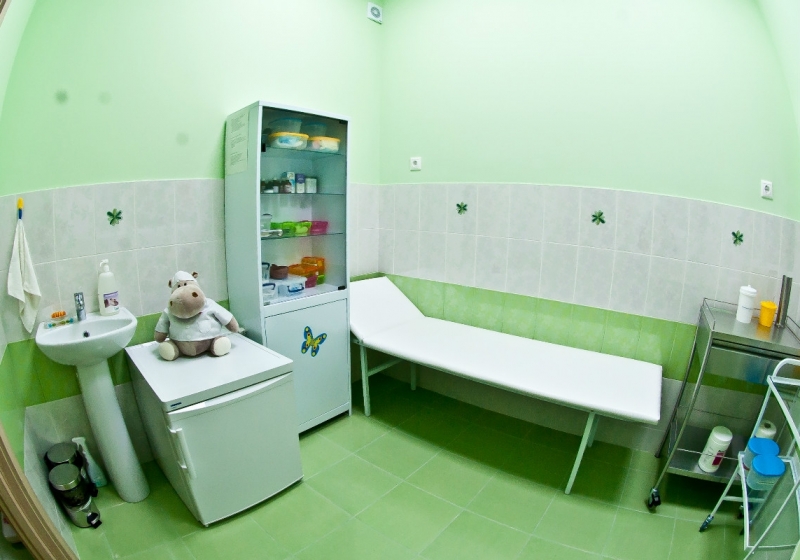 Кабинет методиста
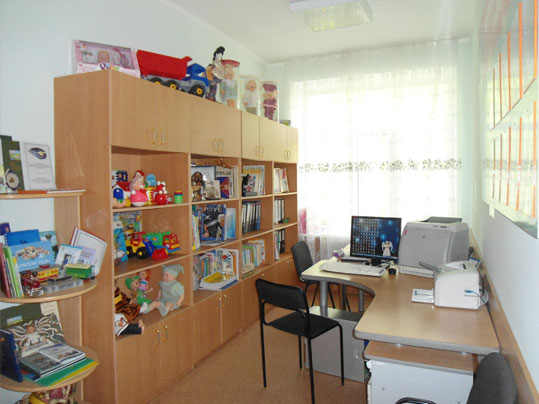 Группа
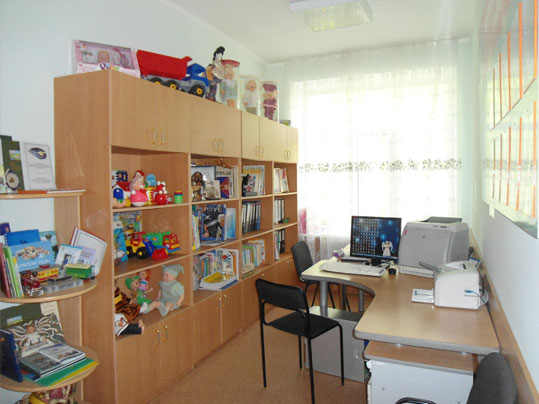 Игры в детском саду
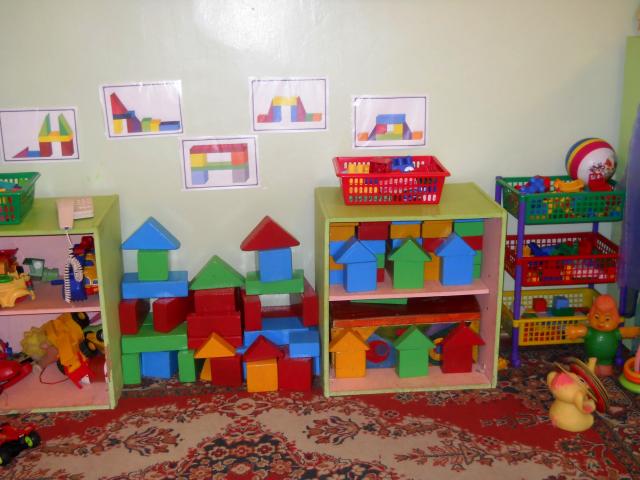 Игры
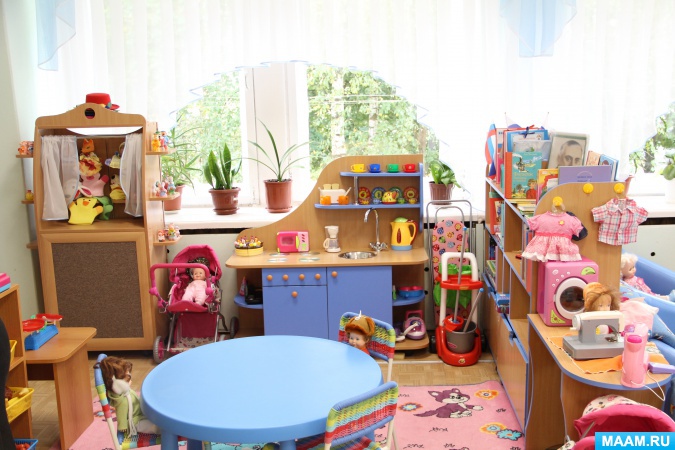 Игры
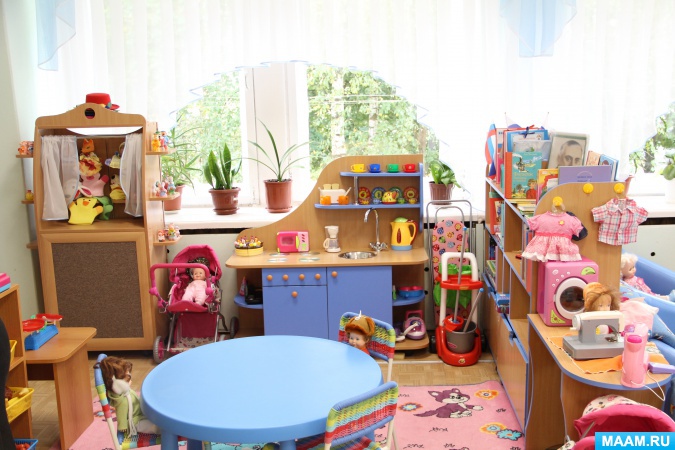